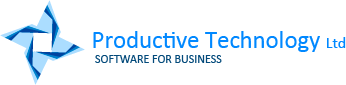 UML Class Diagrams
[Speaker Notes: UML Class Diagrams]
Today we follow on from Structured Programming last time with a tutorial on creating UML Class Diagrams
[Speaker Notes: Today we follow on from Structured Programming last time with a tutorial on creating UML Class Diagrams]
UML Diagrams
Class
Object
Package
Composite Structure
Component
Deployment
Profile
Use Case
Activity
State Machine
Sequence
Communication
Timing
Interaction Overview
Prod Tech only use Class Diagrams
[Speaker Notes: UML Diagrams

Class
Object
Package
Composite Structure
Component
Deployment
Profile

Use Case
Activity
State Machine
Sequence
Communication
Timing
Interaction Overview

Prod Tech only use Class Diagrams]
Diagrams should Tell a Story
Professional programming says
All classes must be included on at least one class diagram.

Select classes for a diagram which will tell a story
Class names and links technically accurate
Extra information to tell the story, but no more
[Speaker Notes: Diagrams should Tell a Story

Professional programming says
All classes must be included on at least one class diagram.

Select classes for a diagram which will tell a story
Class names and links technically accurate
Extra information to tell the story, but no more]
Tool = White Star UML
[Speaker Notes: Tool = White Star UML]
Class
Name
Attributes = Properties
Operations = Methods
StereoType can be used for generic ancestore.g. form, data record
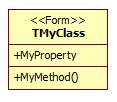 [Speaker Notes: Class

Name
Attributes = Properties
Operations = Methods
StereoType can be used for generic ancestore.g. form, data record]
Generalisation = Inheritance
TMySubClass = class(TMyClass);






Note which way the arrow is
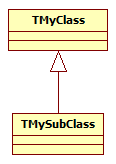 [Speaker Notes: Generalisation = Inheritance
TMySubClass = class(TMyClass);

Note which way the arrow is]
ExampleInheritance
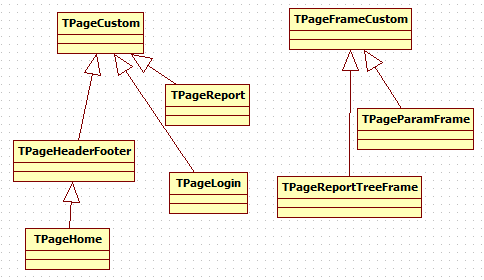 [Speaker Notes: ExampleInheritance]
Composition = Ownership
TMyClass = class
  FOwned: TOwned;
  constructor: 
    Create FOwned =TOwned.Create;
  destructor: 
    FreeAndNul(FOwned);
  property Owned 
    read FOwned;
end;
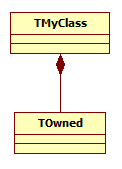 [Speaker Notes: Composition = Ownership

TMyClass = class
  FOwned: TOwned;
  constructor: 
    Create FOwned =TOwned.Create;
  destructor: 
    FreeAndNul(FOwned);
  property Owned 
    read FOwned;
end;

Note that Owned property is not writable]
Aggregation = Reference
TMyClass = class
  FReferenced: TReferenced;
  property Referenced 
    read FReferenced 
    write FReferenced;
end;
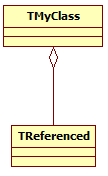 [Speaker Notes: Aggregation = Reference

TMyClass = class
  FReferenced: TReferenced;
  property Referenced 
    read FReferenced 
    write FReferenced;
end;

Note that Owned property IS writable]
Examples
[Speaker Notes: Examples]
Dependency
TMyClass is dependent on TSingleton, but none of Generalization, Composition or Aggregation apply
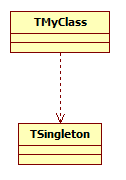 [Speaker Notes: Dependency

TMyClass is dependent on TSingleton, but none of Generalization, Composition or Aggregation apply]
Association
It is useful to the story to show a relationship between two classes, but no other link is appropriate.




Write a comment to explain
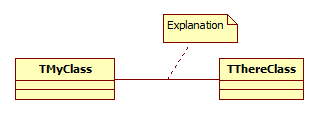 [Speaker Notes: Association

It is useful to the story to show a relationship between two classes, but no other link is appropriate.

Write a comment to explain]
Comments
Comments are good, and should be brief
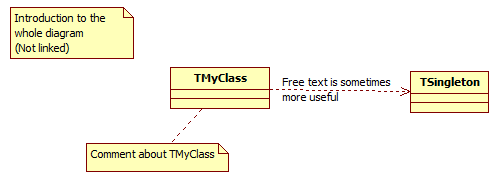 [Speaker Notes: Comments

Comments are good, and should be brief]
Multiplicity
Optional numbers at the end(s) of the links show how many instances can exist
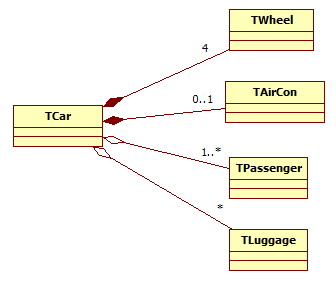 [Speaker Notes: Multiplicity

Optional numbers at the end(s) of the links show how many instances can exist]
Examples
[Speaker Notes: Examples]
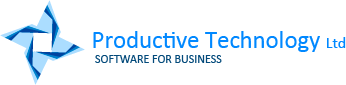 Homework
Yaroslav  Update class diagram for the System VI Customize Page

Oleg  ?

Alexey  Update DBvi Prod_Other class diagram
[Speaker Notes: Homework

Yaroslav  Update class diagram for the System VI Customize Page

Oleg  ?

Alexey  Update DBvi Prod_Other class diagram]